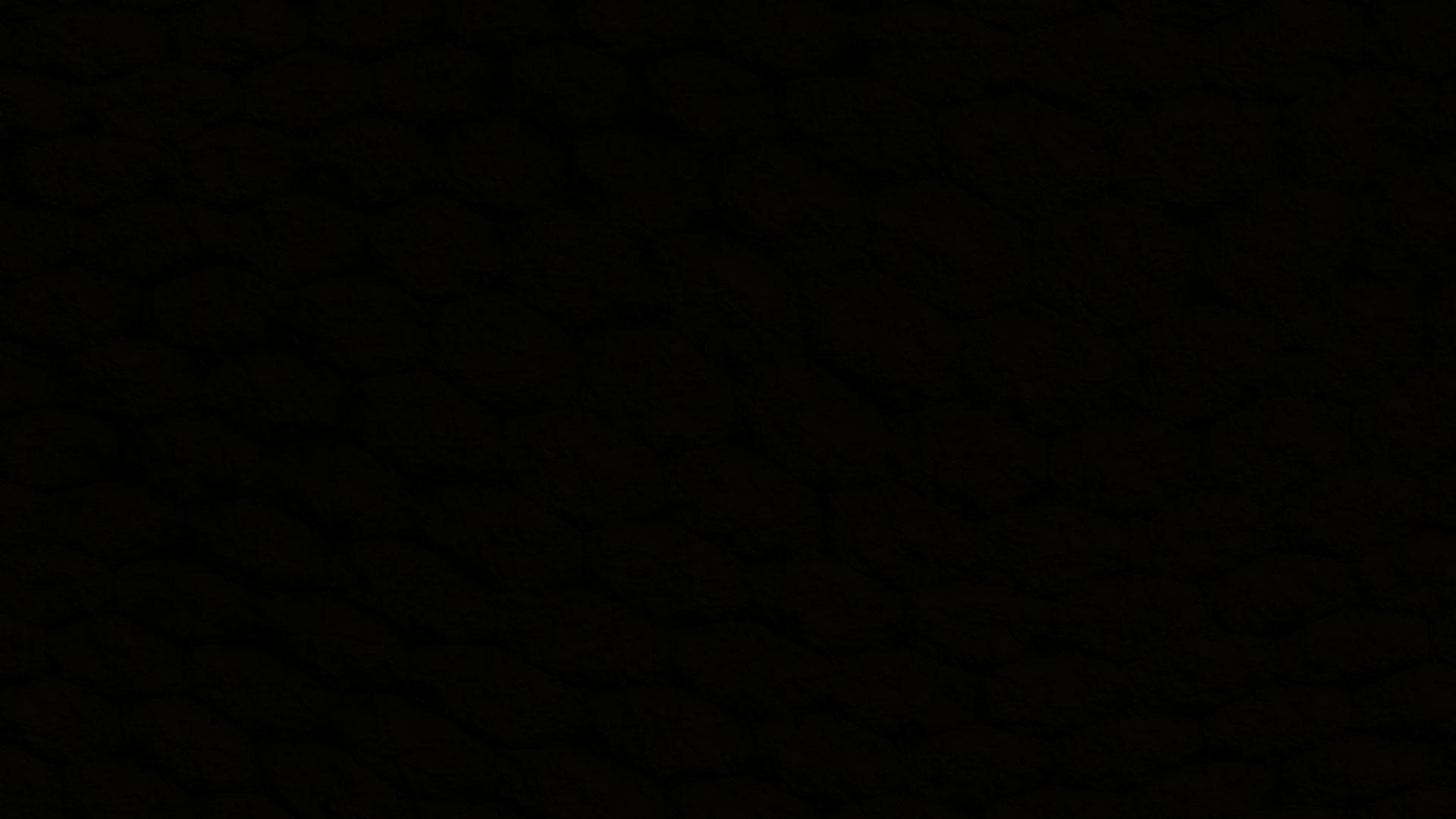 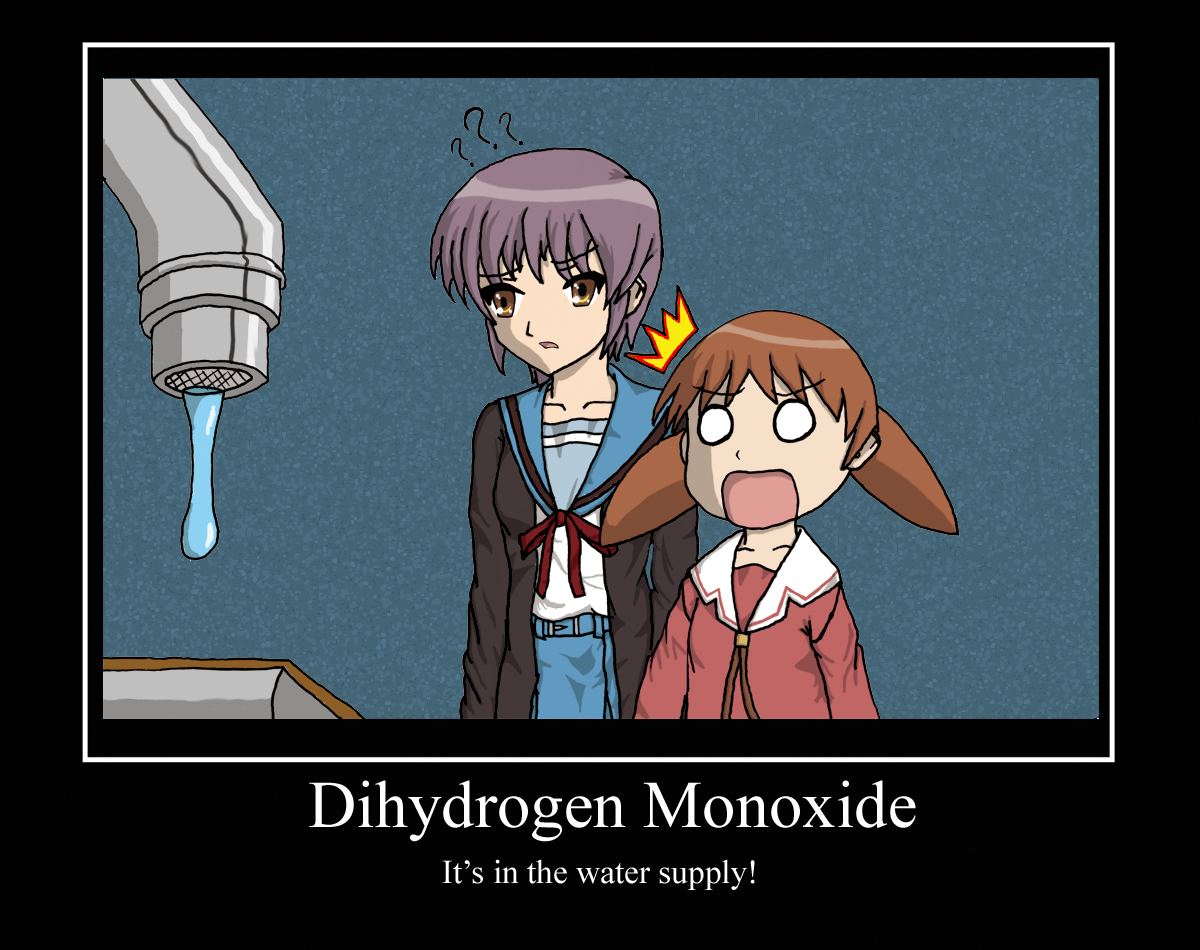 Baifern, 
Non, 
Golf, 
Winz

1201 int.
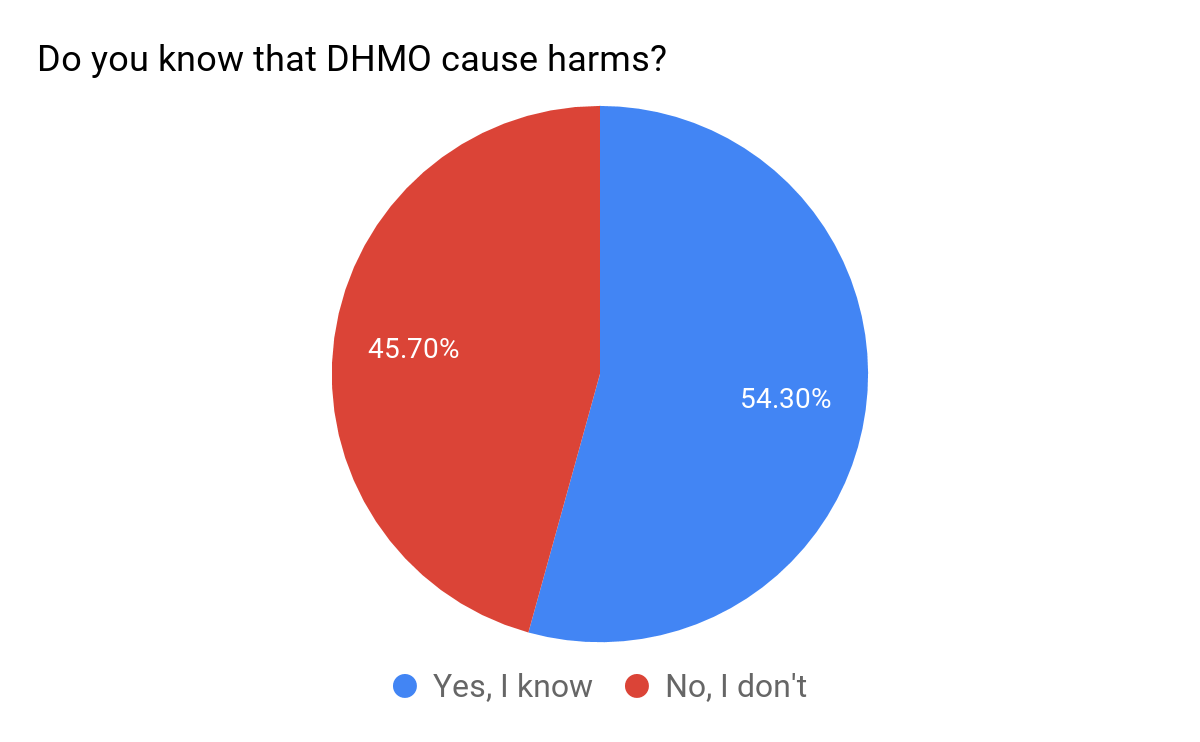 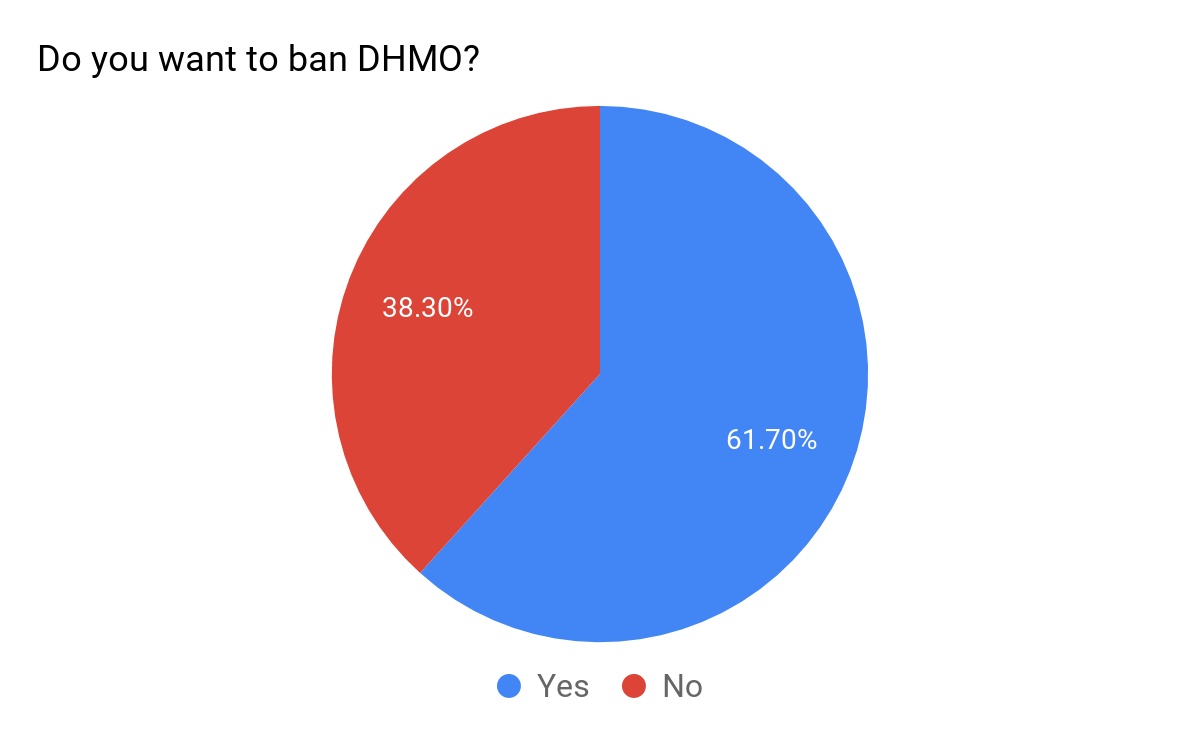 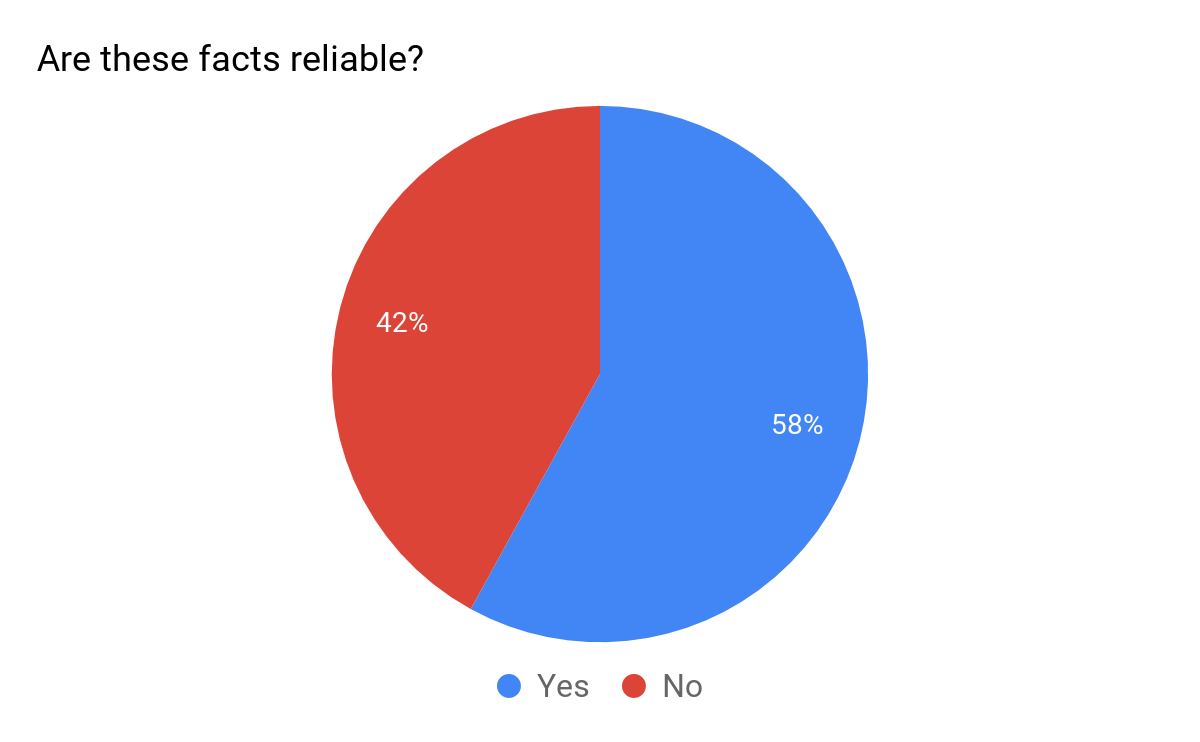 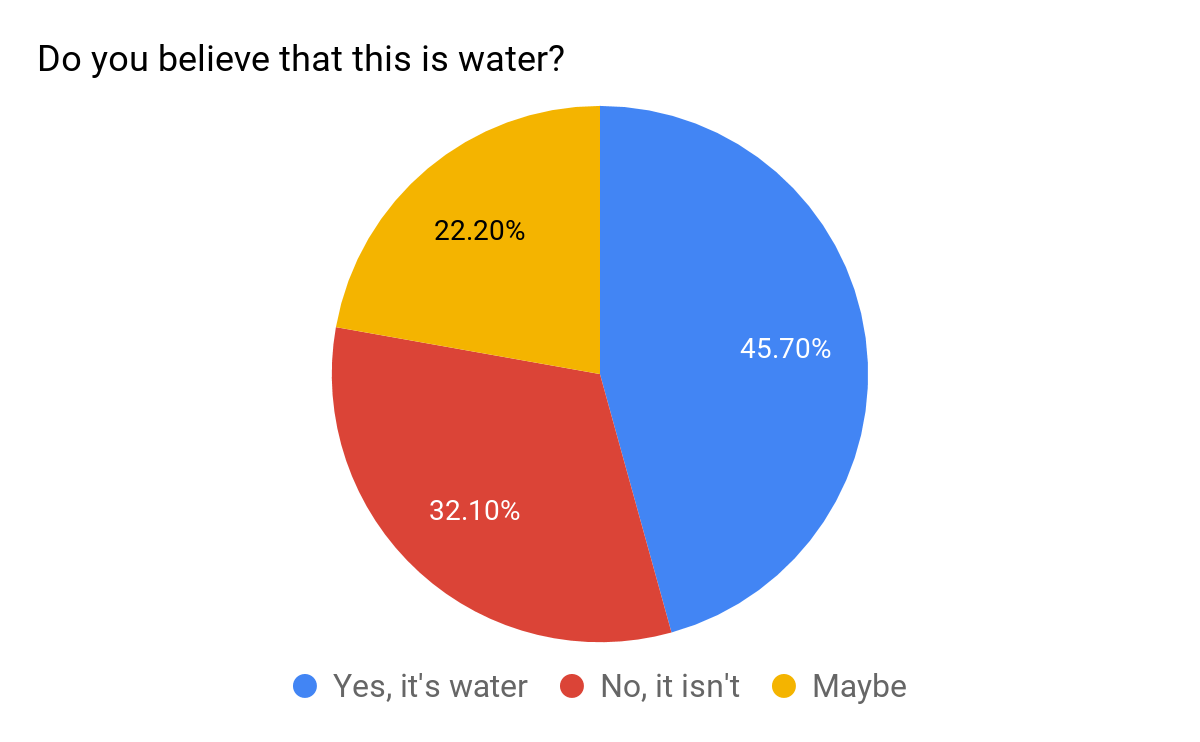 Analysis
Based on the survey, 54.3% (44 students) of students thought that DHMO is harmful, while 45.7% (37 students) disagreed. However, number of students who wanted to ban DHMO is more than number of the students who said it’s harmful, 51.7% (50 students), because students who did not think it causes harm wanted to ban it. 
However, 39 students (42%) did not believe that the facts are reliable and 45.7% of students (37 students) believe DHMO is water, while 32.1% disagreed and the rest felt not sure.
Conclusion
From the pie graphs, most students response in negative feeling toward Dihydrogen Monoxide (DHMO) due to what they have heard from the information, which 58% of them think it’s reliable.